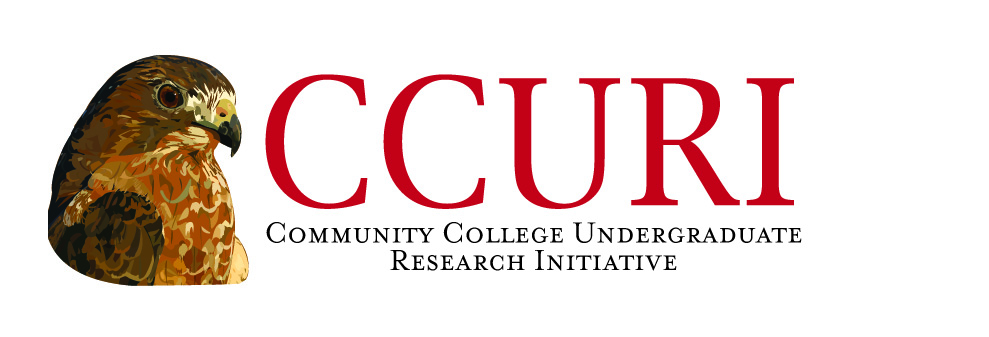 Funding Source: NSF#1118679
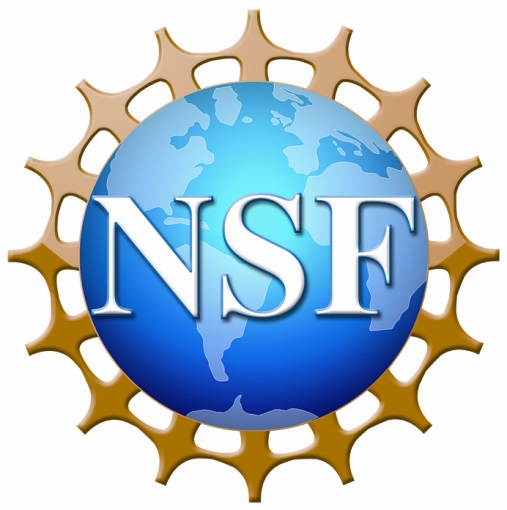